Sensor Web
Group: Dec1713
Advisor: Dr. Geiger

Members: Tim Lindquist, Steve Warren, Gregory Steenhagen, Ian Harris, Terver Ubwa, Khoi Cao
‹#›
[Speaker Notes: Tim: Introduce ourselves]
Overview
Project Plan
Project Statement
Background
Requirements/Constraints
System Overview
Group Breakdown
Timeline
System Design
Design
Operational Node
Home Node
Web Application
Testing
Node System Testing
Conclusion
Independent Assessment
Contributions & Roles
Questions
‹#›
[Speaker Notes: Tim:]
Project Plan
‹#›
[Speaker Notes: Steve:]
Project Plan:
Project Statement
Our project is to develop a cost effective network of nodes to relay sensor data across fields. This data will be sent to a 2G enabled home node which will upload the data to a web application for users to interface with.
Goal: Help farmer decide when to irrigate field.
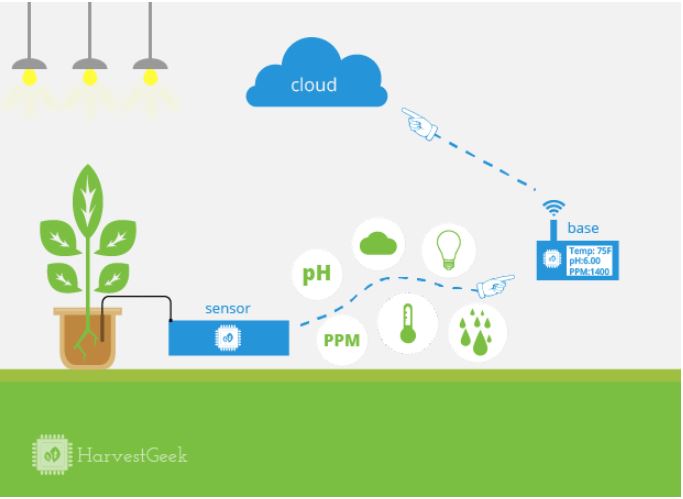 HarvestGeek IoT model in farming
‹#›
[Speaker Notes: Steve:]
Project Plan:
Background
Currently, the only solutions for analyzing field moisture are unaffordable, $5k-10k annually. Our team’s solution will be considerably less expensive ($11 per module) and dispensable.
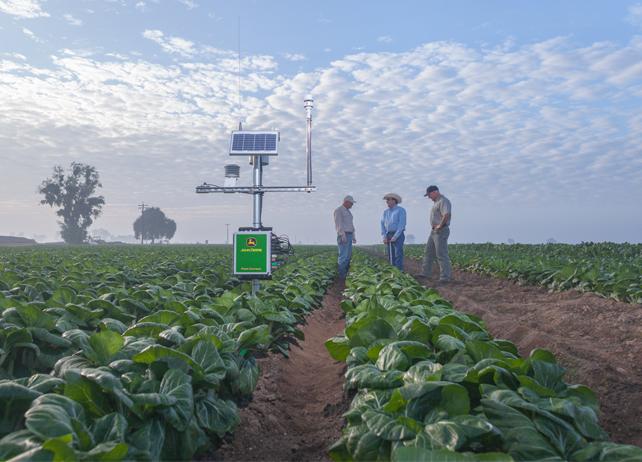 ‹#›
John Deere Field Connect system
[Speaker Notes: Steve: upkeep, installation, services, Prices will be explained more later.]
Project Plan:
Requirements / Constraints
Requirements (functional):
Operational Nodes transmit and receive radio signals and data up to 208ft (1 acre)
Home Node receives radio data and transmits it via 2G to Web Application
Web Application hosts and displays data in intuitive fashion
Dedicated server with public access
Requirements (nonfunctional)
Spreadsheets
CAD drawings
Constraints:
System on a tight budget
Nodes must be dispensable
Optimize for minimal power consumption
‹#›
[Speaker Notes: Charlie: Explain how we broke into 3 groups]
Project Plan:
System Overview
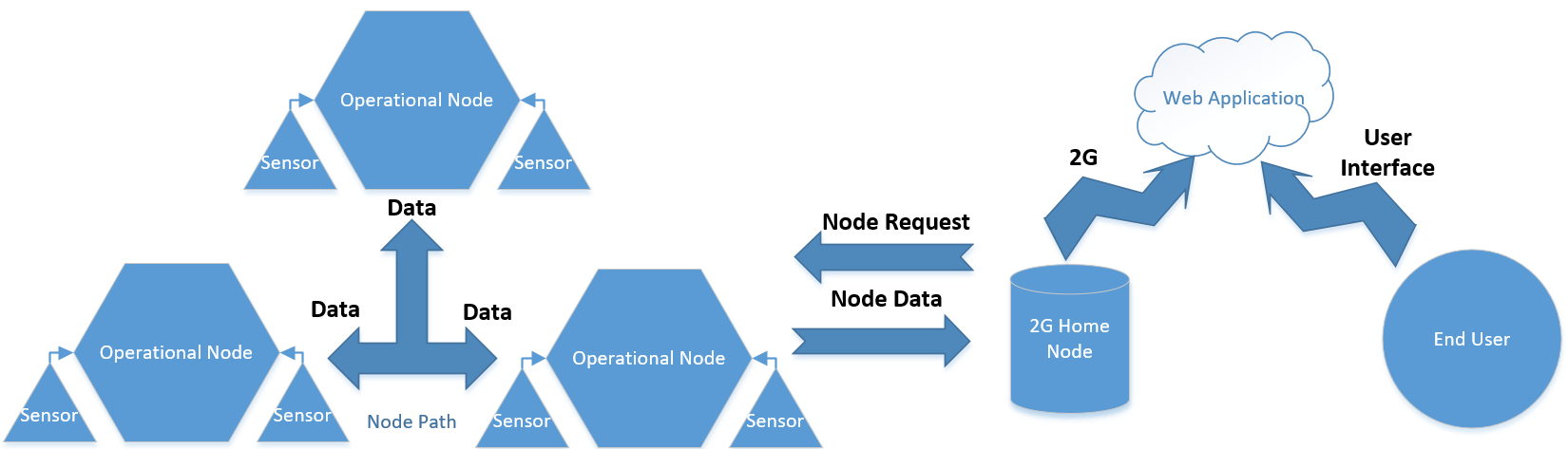 ‹#›
[Speaker Notes: Tim: Operational Nodes: request for a node, data will be passed until node receives. Node will send out it’s data, other nodes will relay data until reaching the final node.]
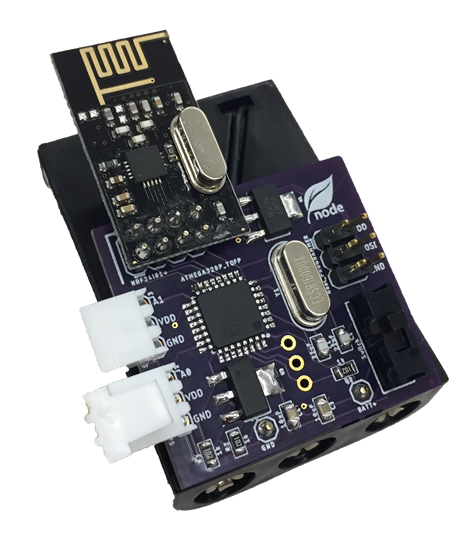 Project Plan:
Operational Node
Main Components:
Transceiver Radio Communication (NRF24l01)
ATMega328p Microcontroller
Design
Node Network 
Printed Circuit Board
Power Efficient (7 months)
Individual Cost: $11
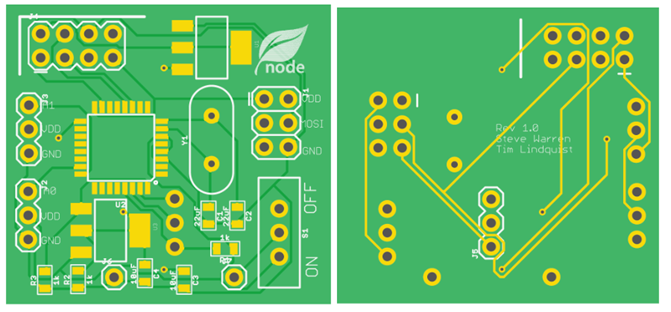 Operational Node & PCB
‹#›
[Speaker Notes: Steve: http://www.microchip.com/wwwproducts/en/ATmega328P
https://arduino-info.wikispaces.com/Nrf24L01-2.4GHz-HowTo]
Project Plan:
Home Node
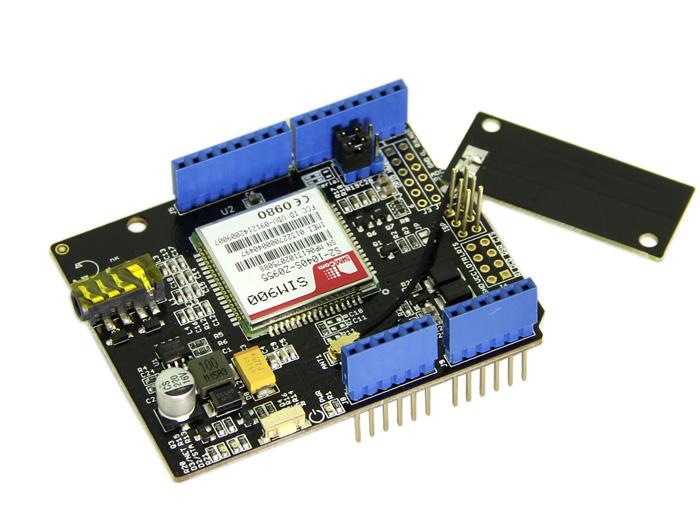 Main Components:
Arduino Uno 
SIM 900A Shield
Long Range Radio Communication (NRF24l01)
Design
Cellular Network (2G)
Radio Reception between Home-Op Node
Power Supply
Cost: $40
SIM 900A Shield
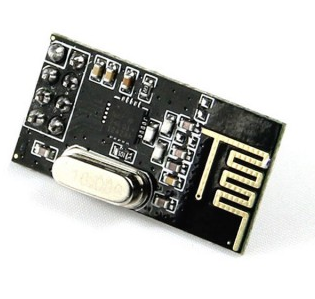 NRF24l01-2.4GHz
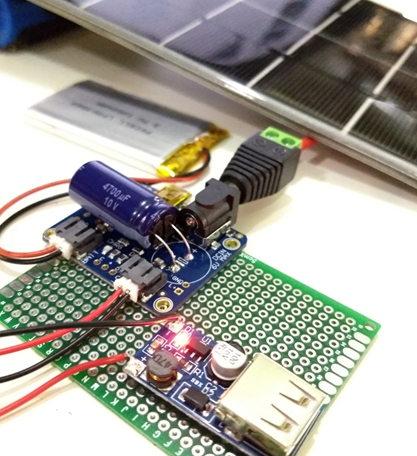 Solar panel with smart charger
‹#›
[Speaker Notes: Kacao: HN: middle gnd btw Op-Node and webapp for relaying sensors data to the cloud service
made of 2 main parts: radio transceiver and cellular-enabled transmitter. 

- RF is designed with the an identical RF on Op-Node to avoid the compatibility issue. (figure 1)
- Long-distance communication btw Home Node to webserver can be established by the 2G sim (figure 2). 
- The brain: Arduino Uno or mini which is easily setup < module might cause the data to be corrupted or lost. >

As the goal is making the system cheap, we want to design the power supply with reglar AA or Li-on battery. 
The total expense is roughly 40-50
There is a concern for home station since 2G module eats up battery fast.
That problem can be resolved using solar power system we design (figure 3). However, it should be seen as a fancy alternative option
since it's overpriced. 
Next, Ian continue web design.]
Project Plan:
Web Application
Hosted on Redhat Linux Server
Space provided by Iowa State
REST API communicates with Home Node
Front-End application communicates with the user
Database stores information
‹#›
[Speaker Notes: Ian: 
Our web application is currently hosted on a Redhat Linux server provided to us by ETG here at Iowa State. To generalize our design, we have two part application with backend and frontend using different technologies. The back end provides a REST API that communicates with our home nodes and front end by exposing URL endpoints that send and receive data. The front end is a separate application that organizes information for our user, and allows them to claim nodes placed in their network. To store this information, we have a database to store our information.]
Timeline:
Cumulative Timeline
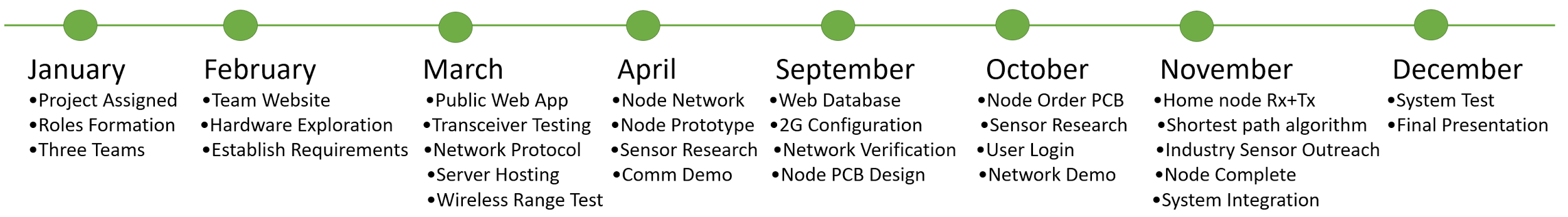 ‹#›
[Speaker Notes: Ian: 
Our timeline broken down into two semesters. The first semester, we spent most of our time creating our project plan and testing the feasibility of said plan. For our second semester, we mostly executed on that plan. At the end of the day, each team has a system that completes its goal, and we believe overall does a good job of answering our project statement.]
System Design
‹#›
[Speaker Notes: Tim:]
System Design:
Operational Node Network
‹#›
Wake & Measure
[Speaker Notes: CSMA/CA is similar to Ethernet. Not chosen because it would require more transmitting which uses too much power in our application]
System Design:
Operational Node Network
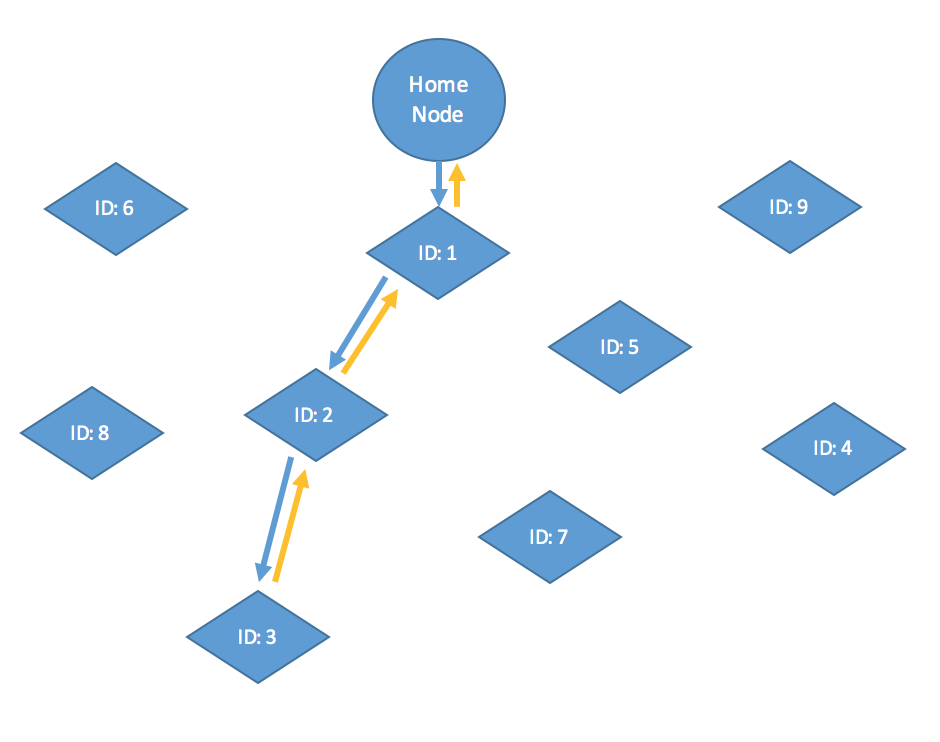 Request Rx + Tx
Topographical View
‹#›
[Speaker Notes: Steve say alternatives first. CSMA/CA]
System Design:
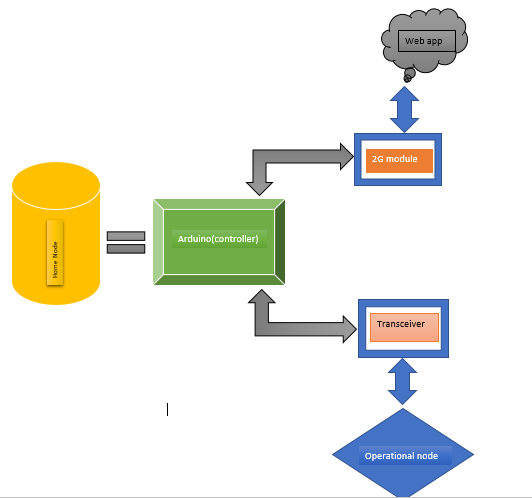 Home node Design
System block diagram
Break-down Home Node design
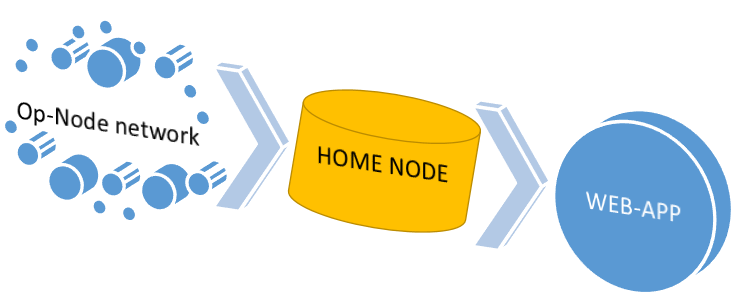 Relaying data from sensors to web
‹#›
[Speaker Notes: Terver: Has basically three components. The receiver/transmitter (transceiver)  sends time value to set the operational nodes. The receiver/transmitter also receives the desired sensor data information. The processor (arduino) is the main power house. It controls  both the 2G module and the transceiver. The 2G receives the path and also relays the received data to the web.]
System Design:
Web Application
Spring Boot Application REST API
Provides REST endpoints
Laravel Framework MVC
SB Admin 2 Bootstrap template for the frontend
MySQL Database
http://sensorweb.ece.iastate.edu
Space provided by ETG
‹#›
[Speaker Notes: Ian: Getting into the specifics of our web application, we again have two parts. We have a Spring Boot Application, which is a Java based web framework. The primary purpose of this application is to provide the business logic for our application, specifically running processes like calculating shortest paths and communicating with the database. On our front end, we have a Laravel MVC Framework which is a PHP based solution for delivering web pages, and populating them with information. For our web pages, we are using the SB Admin 2 Bootstrap template, which provided us with convenient features for graphing our data. Speaking of which, our information is stored in a simple MySQL database. Our application is hosted on a domain provided by ETG at Iowa State, and you can find it at Sensorweb.ece.iastate.edu]
System Design:
Shortest Path Calculations
GPS Coordinates are provided via the frontend
An Adjacency map is created based on distance between nodes
The map is run through a Floyd-Warshall Algorithm
Shortest Paths are stored in the database
The home node requests shortest paths from REST API
‹#›
[Speaker Notes: Ian: One of the primary functions of our backend was to calculate the paths from the home node to each operational node. We had explored using a more costly transfer protocol, but decided to do the extra work of calculating the paths so the operational nodes could spend more time in low-power mode. First, the GPS coordinates are provided to the front end of our web application as a user claims nodes. One this is complete, the user would trigger field configuration, where an adjacency map would be built for our shortest path algorithm. This is done simply by checking that the GPS coordinates are within 200 feet. The adjacency matrix is run through a Floyd Warshall Algorithm, from which the shortest path to each node can be extracted and stored. The end goal is to have our home node retrieve these paths via our REST api]
System Design:
http://sensorweb.ece.iastate.edu
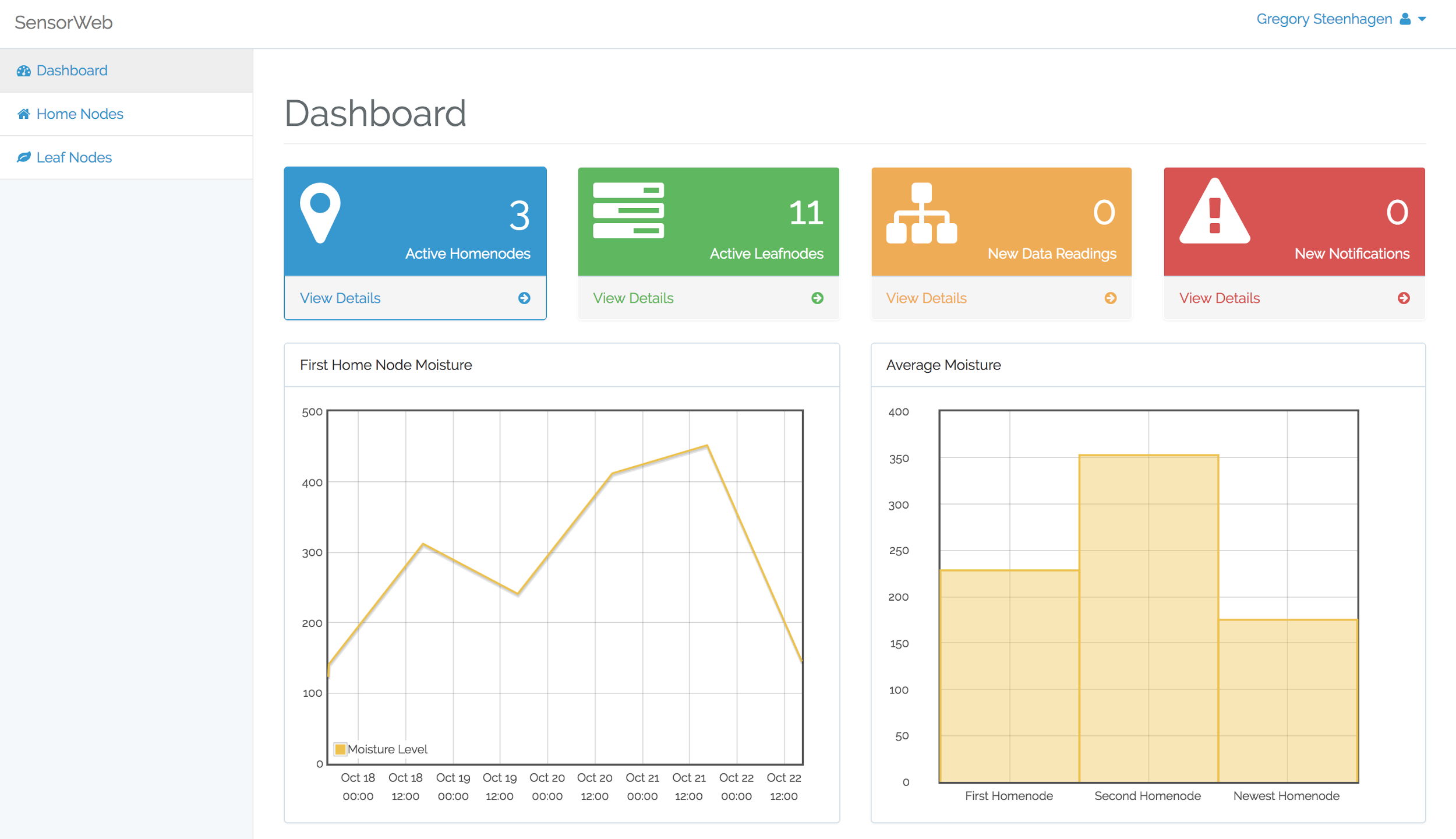 Homenodes
Op. Nodes
Data Readings
Data Graphs
User Accounts
‹#›
[Speaker Notes: Charlie:]
System Design:
Interaction of Information
A timed interval requests data transfer
Data is collected by the home node
Information is posted via JSON
Data is stored using JDBC
Network Flow:
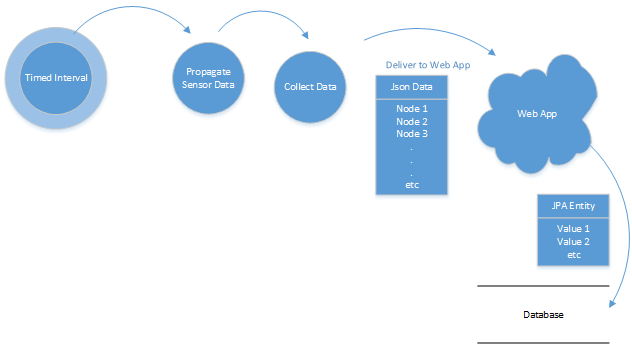 ‹#›
[Speaker Notes: Ian: Here we have an information flow diagram. The transfer is triggered by our signal from the home node. During this event, the home node first gets the shortest paths for each node. Data is then collected for each node by following those paths. Data is then aggregated and posted for every node under the home node via json. This JSON string]
System Design:
System Design:
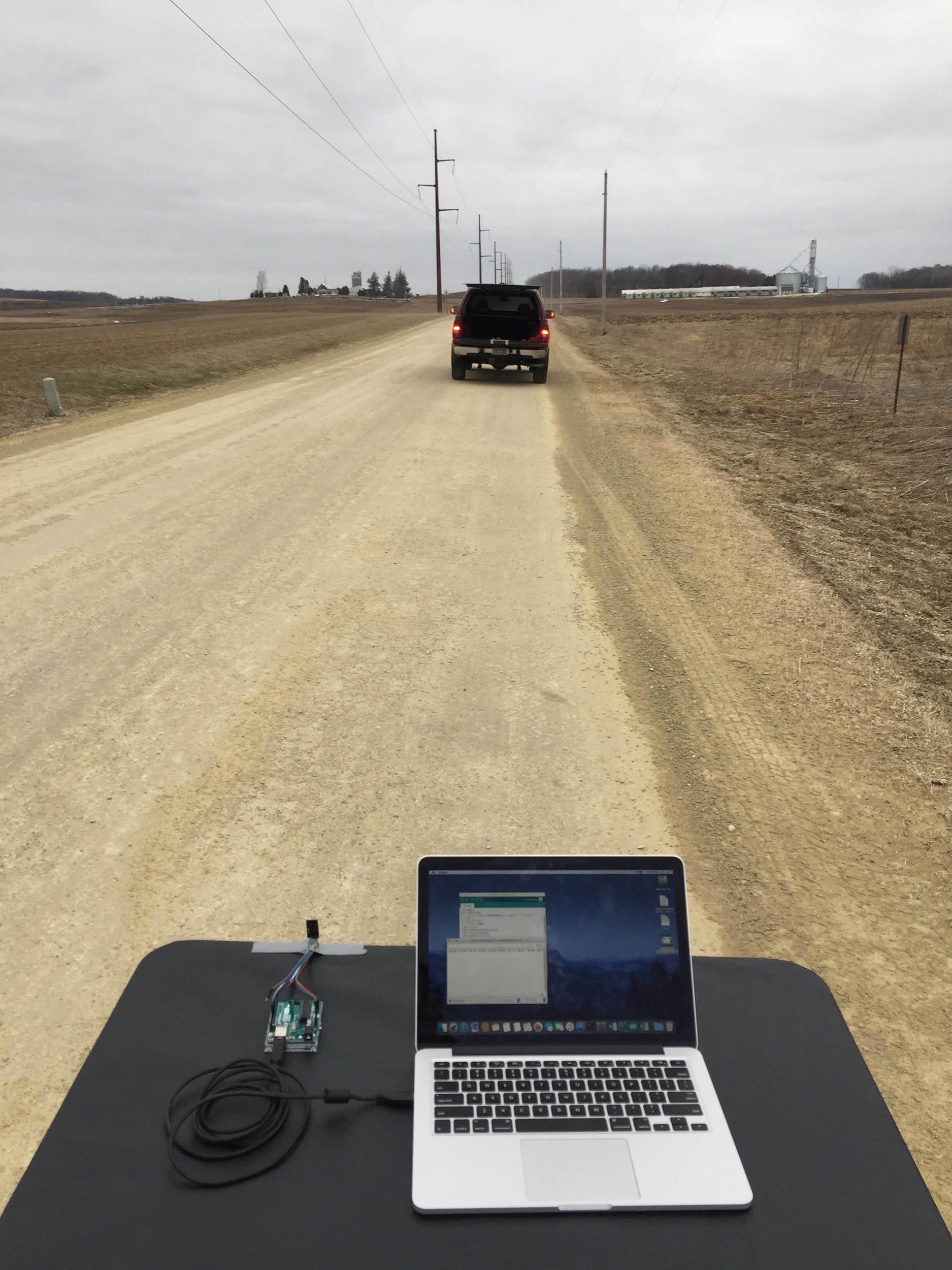 Node Testing
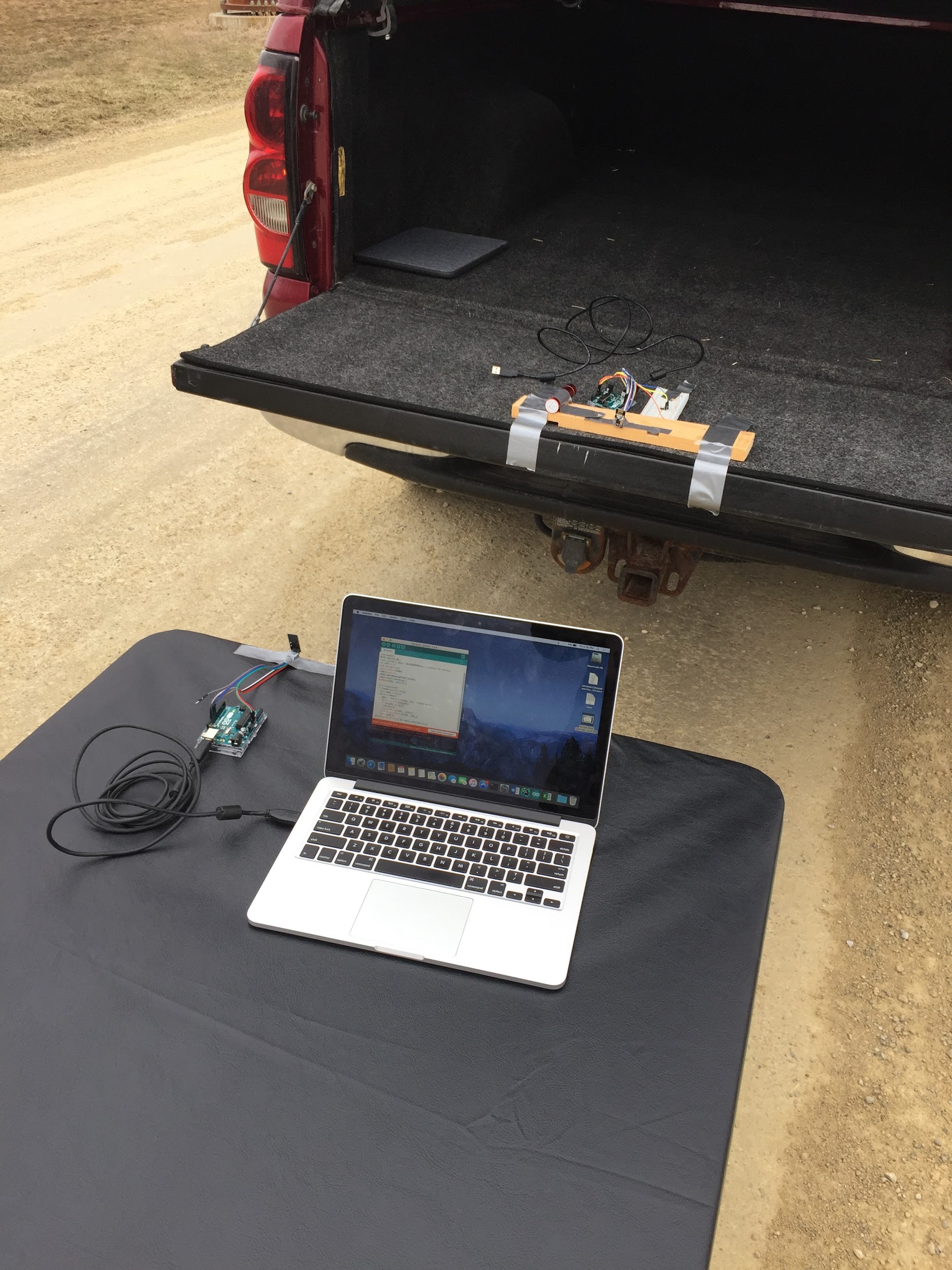 Range Experiment 
Requirement: 1 node/acre=208ft/node
Receiver on table, transmitter in truck
Start/Stop coordinates recorded
Constant 10mph held by truck
Program Recorded signal integrity
Plotted as function of distance
Results
Short Range Transmitter ≈ 250ft 
Long Range Transmitter ≈ 800ft
Increasing distance to receive
Range testing out on country road
‹#›
[Speaker Notes: Tim:]
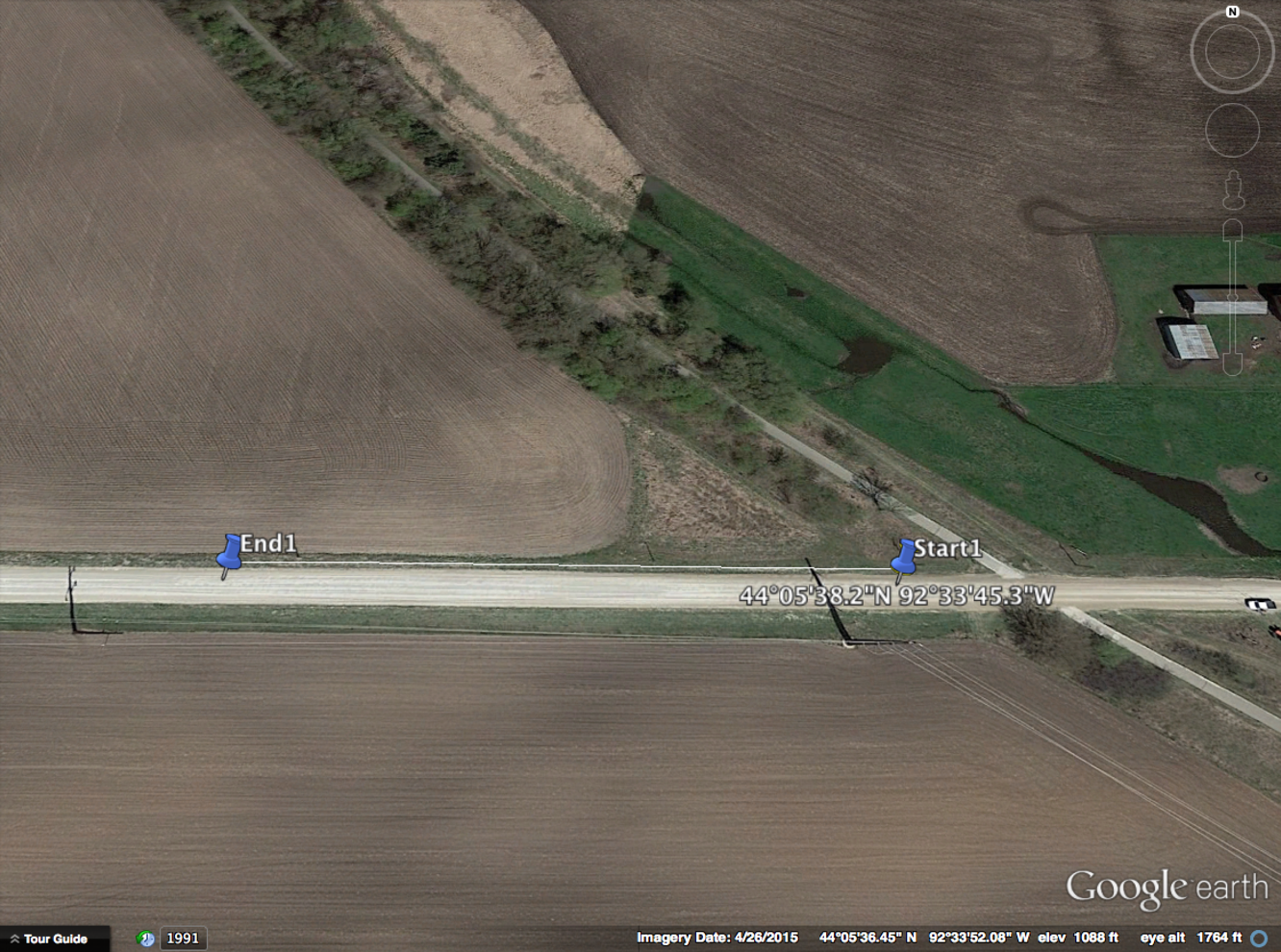 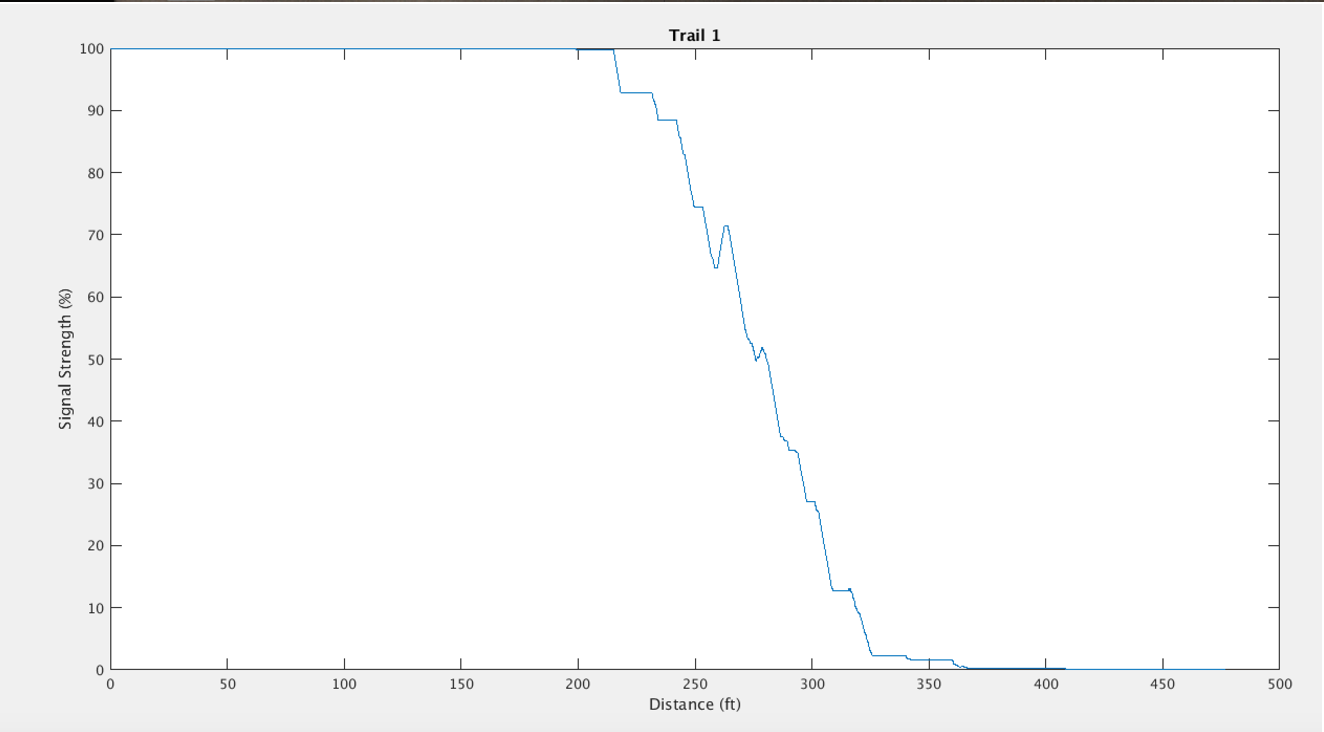 ‹#›
[Speaker Notes: Tim:
ANY QUESTIONS?????????]
System Design:
Op. Node Power and Cost Analysis
Power Analysis
Cost Analysis
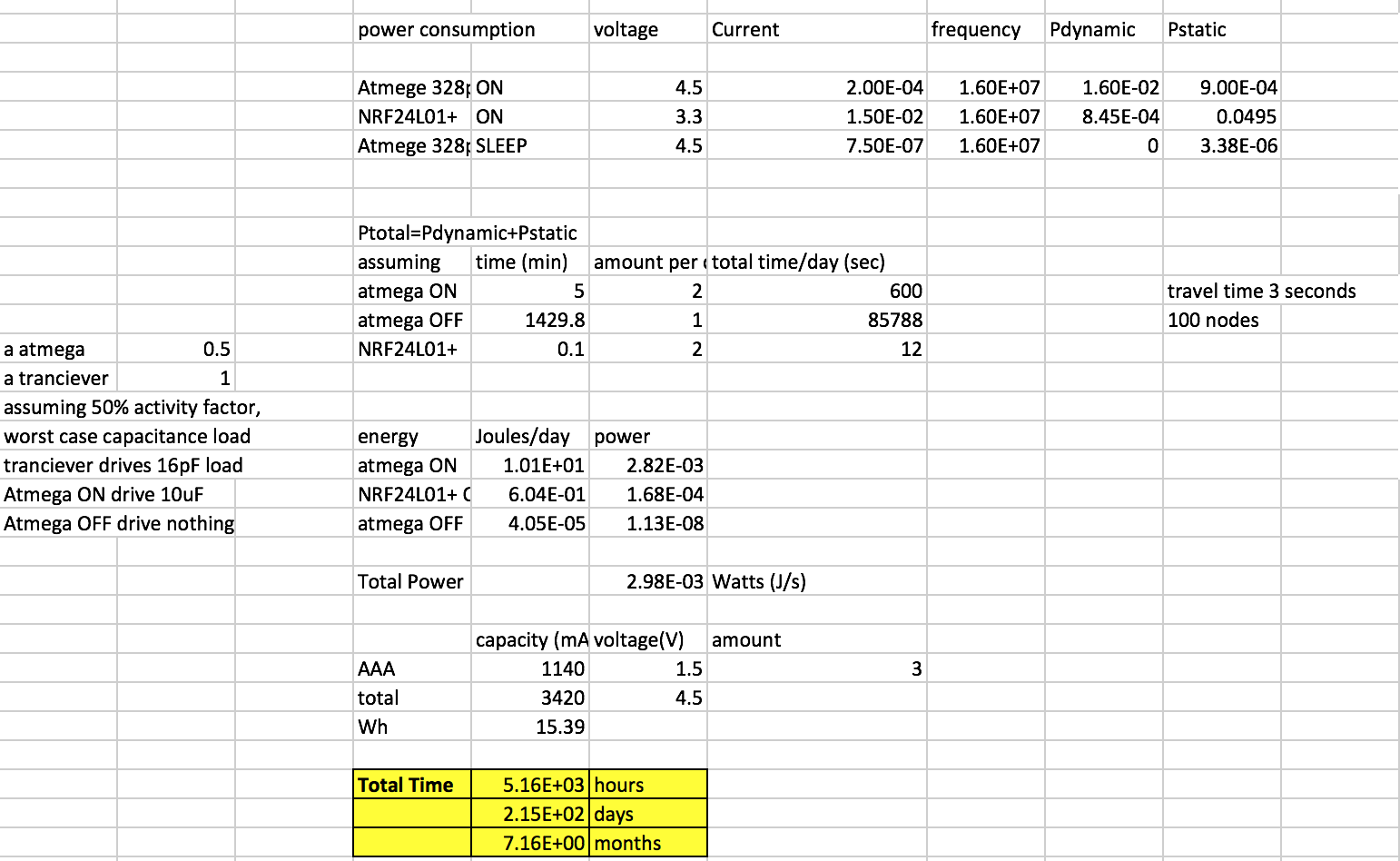 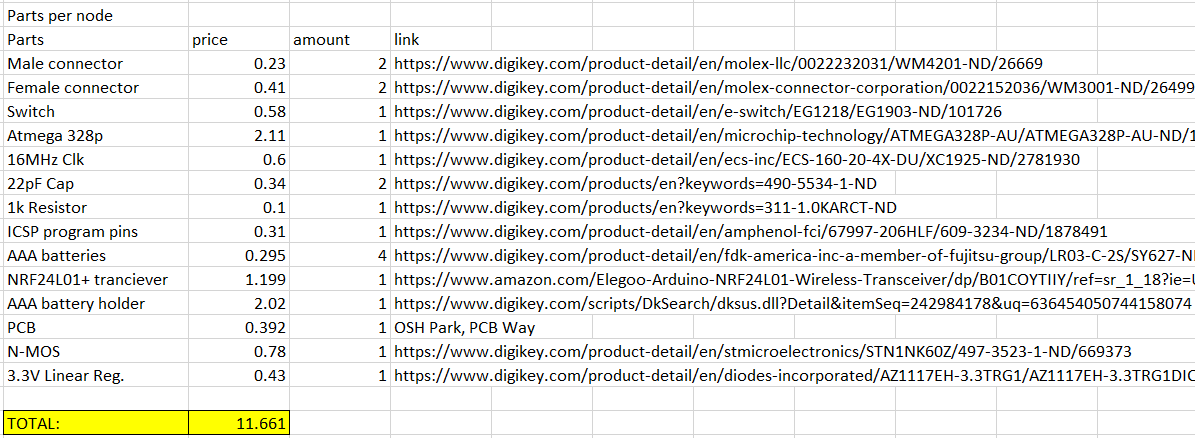 ‹#›
[Speaker Notes: Bulk Cost: average price reduction for buying 1000+ units was 40% which would get you to $7 a operational node.]
System Design:
System Design:
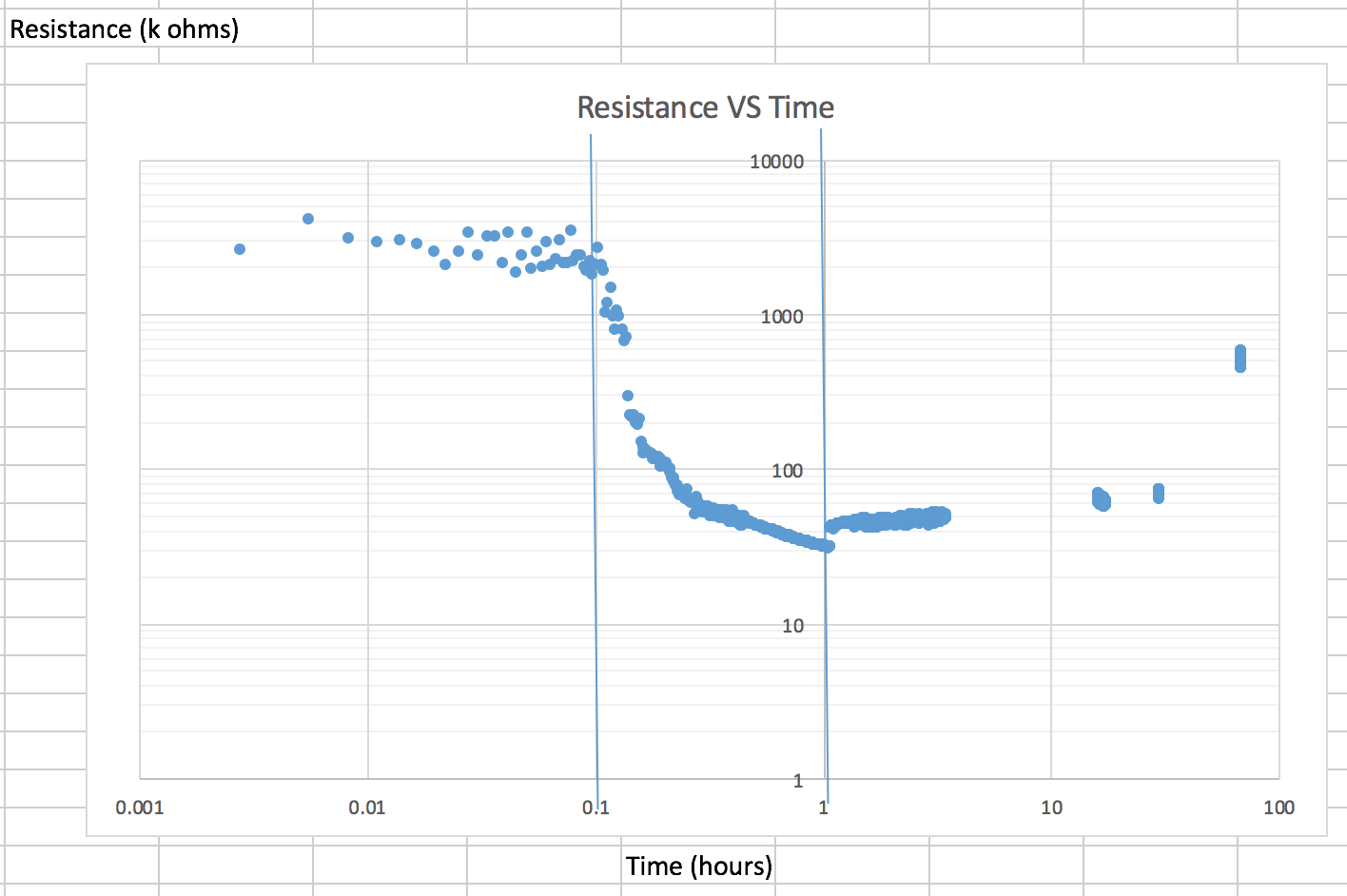 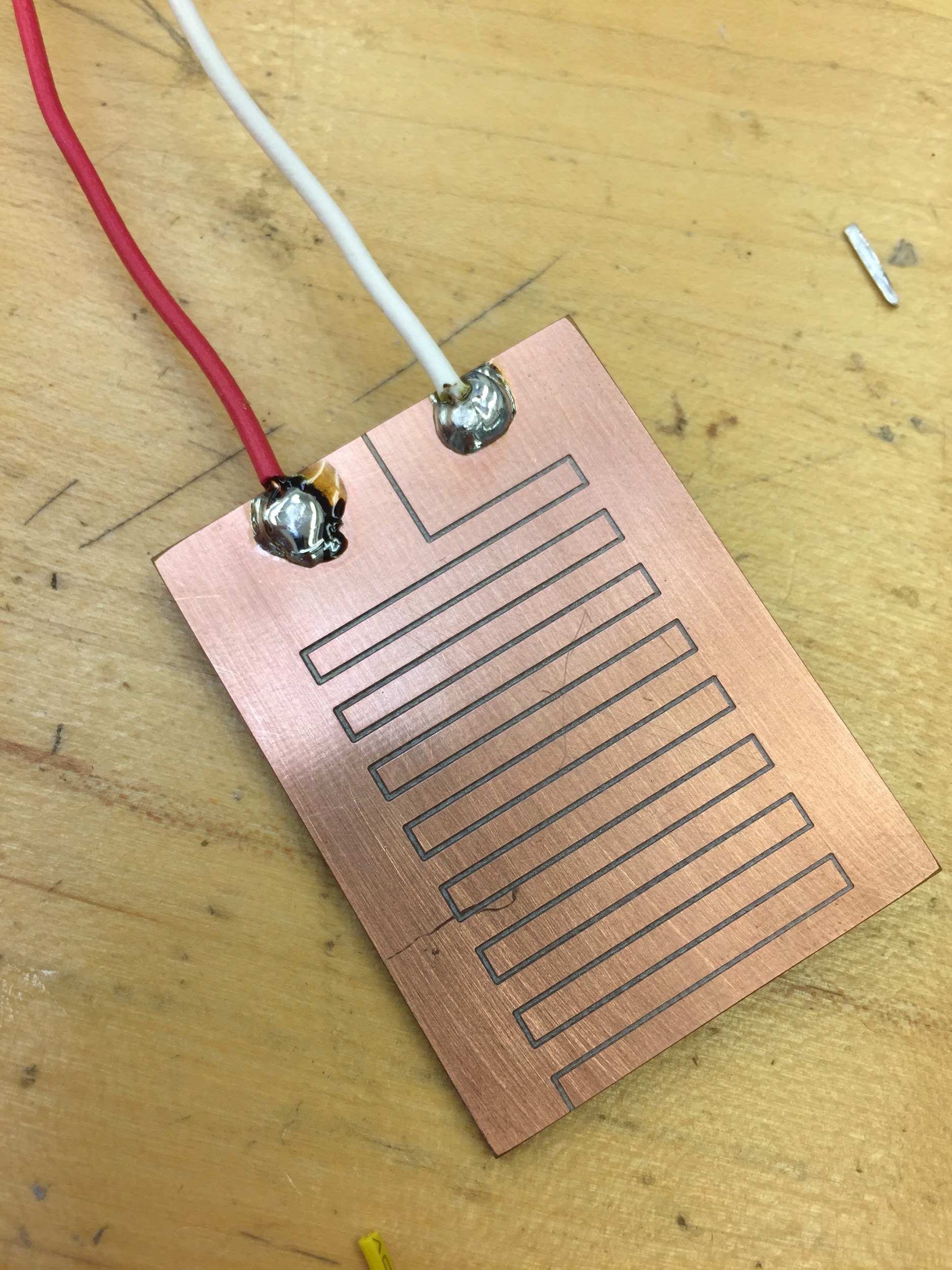 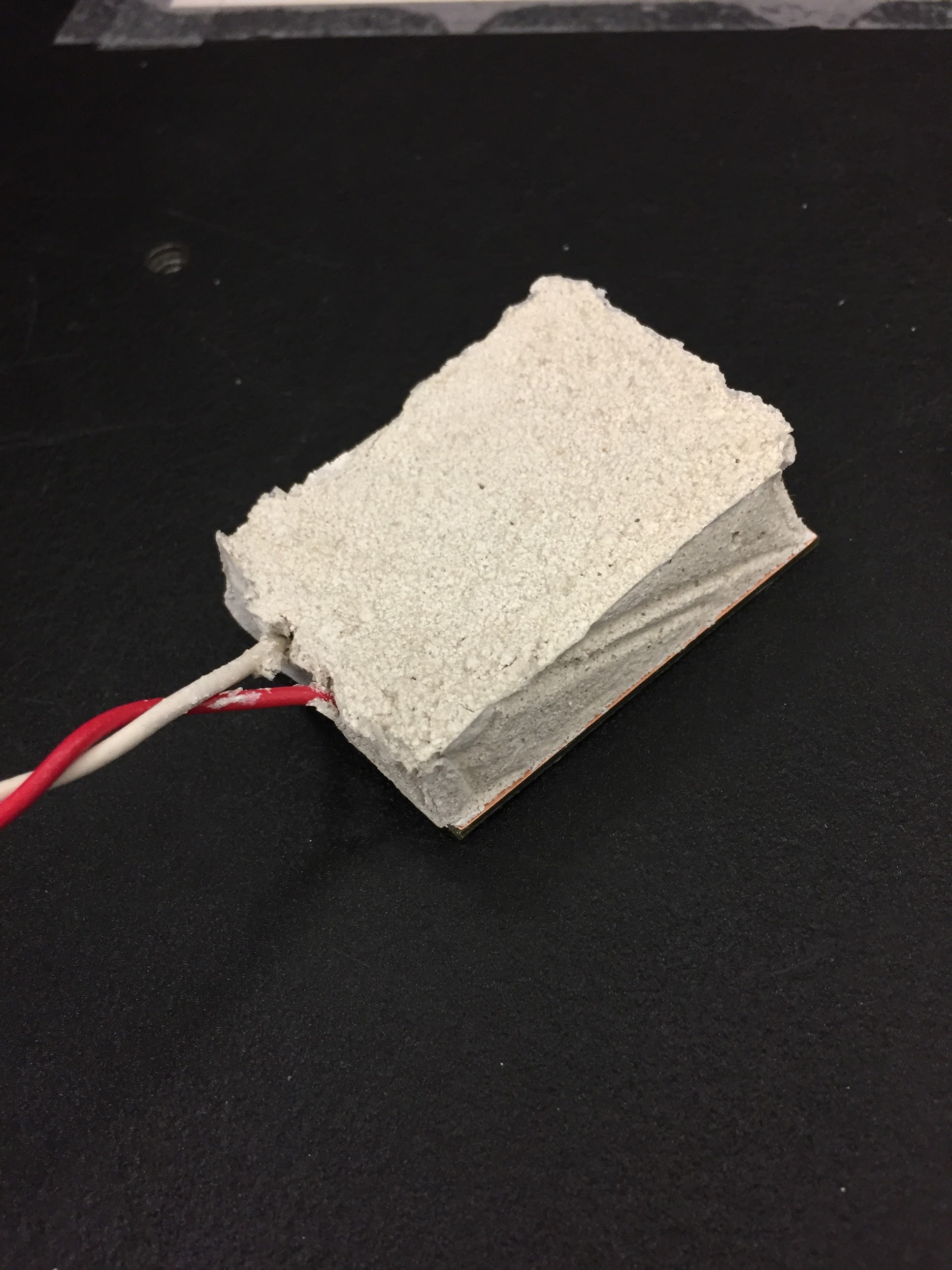 Sensor Solution
Preliminary Tests
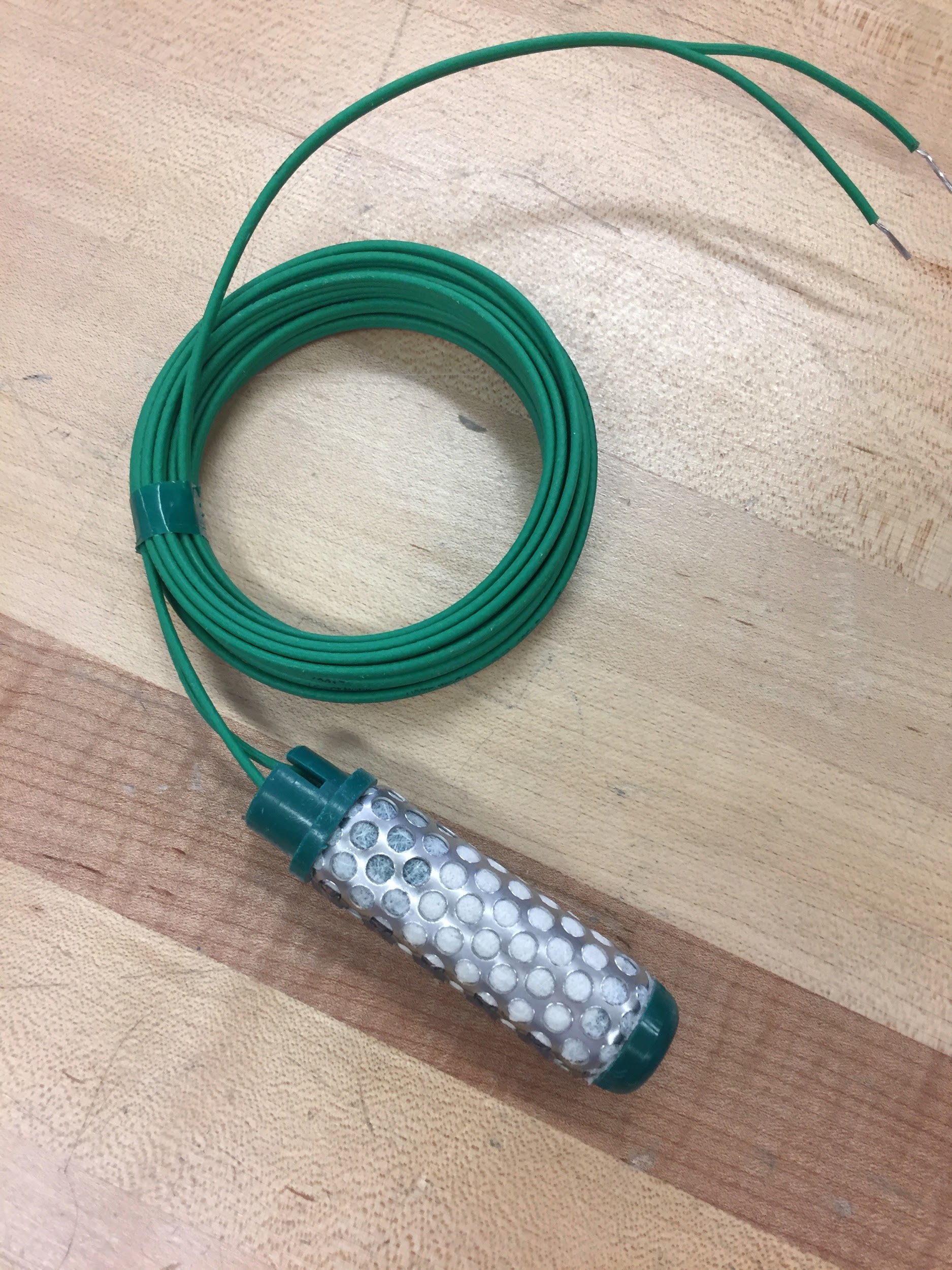 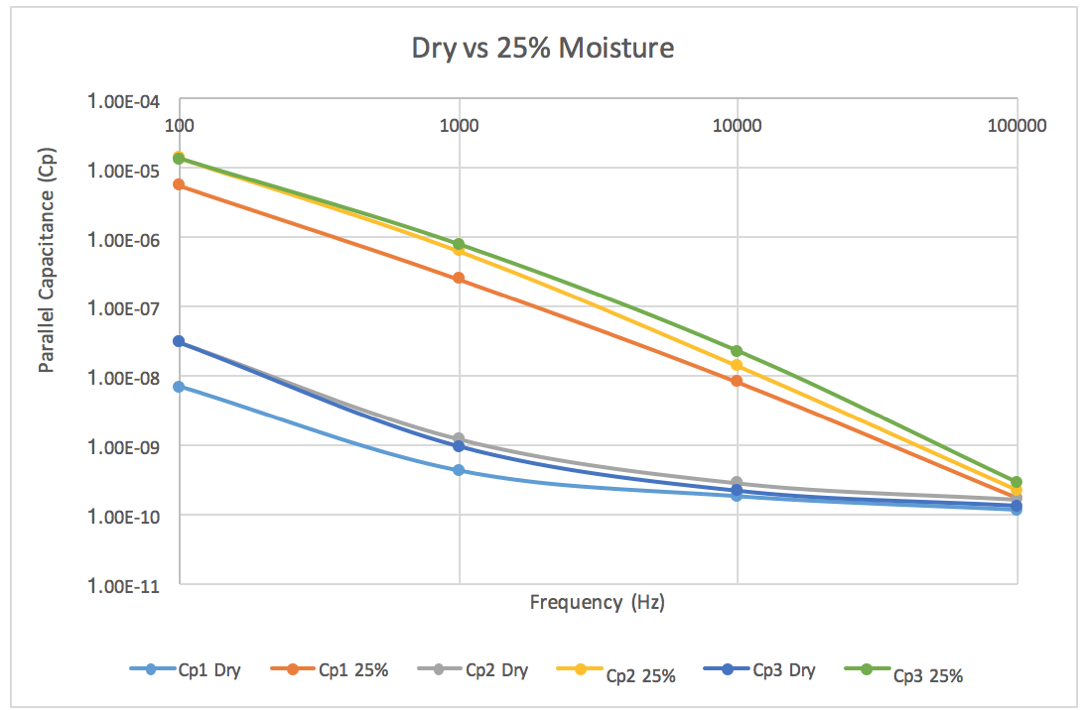 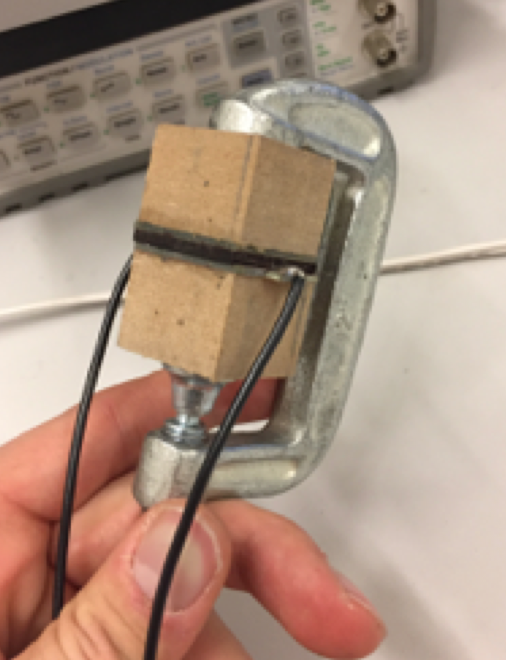 ‹#›
[Speaker Notes: Tim:]
Conclusion
‹#›
[Speaker Notes: Ian:]
Conclusion:
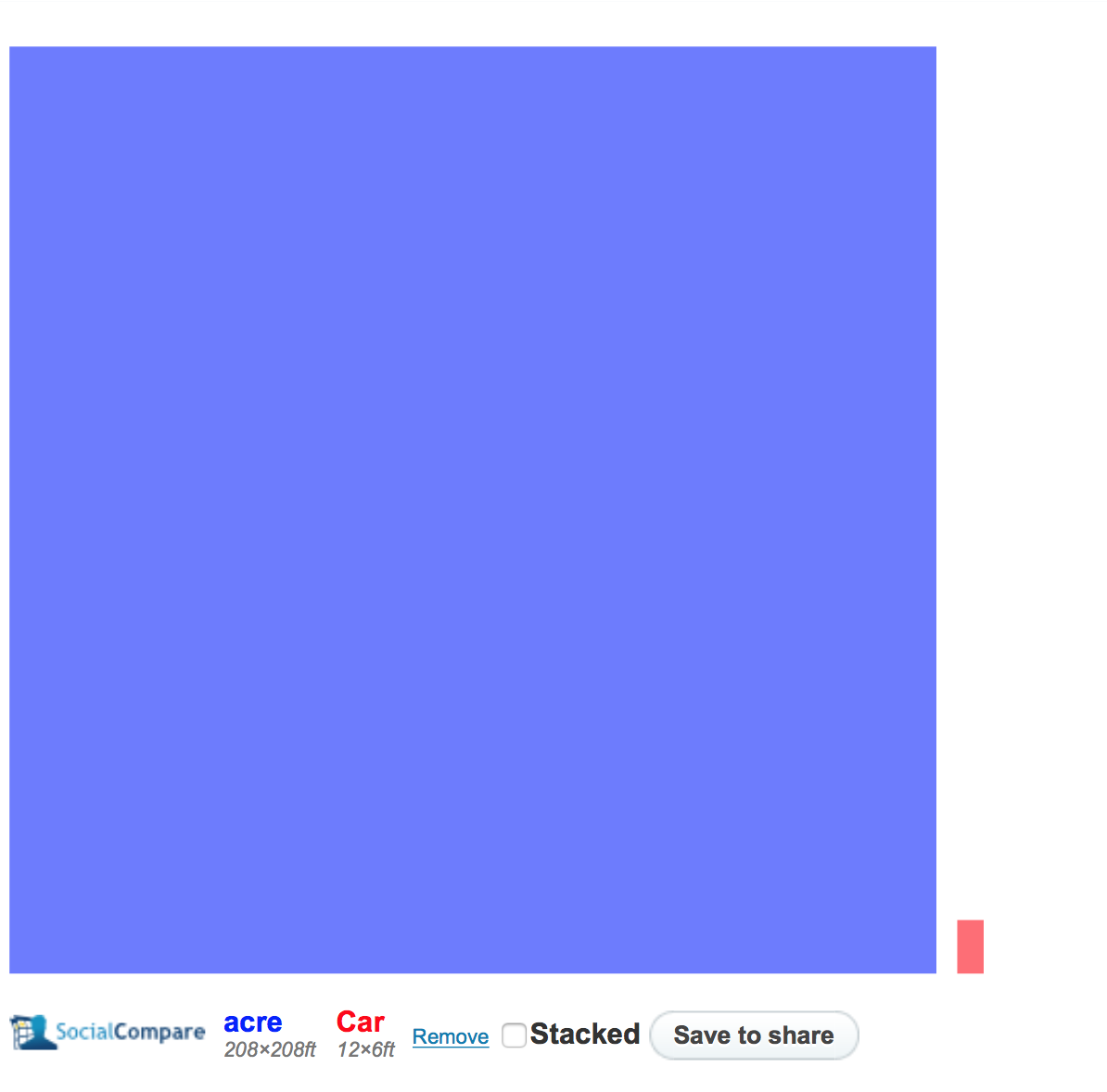 Independent Assessment
Dr. Amy Kaleita-Forbes 
Associate Professor in Agricultural and Biosystems Engineering
System and Website Input
Dan Bredbeck (11/1/17)
Applications Engineer at Certainteed Gypsum
Assessed our Gypsum Moisture Sensor Design
Dr. Sally Logsdon	(12/1/17)
Soil Scientist at National Laboratory for Agriculture and the Environment
Assessed Sensor Web Solution
‹#›
[Speaker Notes: Sally Logsdon:
Dynamic system to read more often during a rain, protection against mice and lightning, Sensitivity to polution

If asked about meeting with Dr. Amy Kaleita-Forbes:
Overview of field area, a heat map that shows the spread of field moisture
Organization by field/home node is good
Agreed that having high resolution over a large area is useful
Described radial sprinklers that can irrigate certain areas based on that information]
Conclusion:
Contributions & Roles:
Ian Harris - Web Server Role, Team Leader
Gregory Steenhagen - Web Server Role, Webmaster
Tim Lindquist - Operational Node Role, Key Idea Holder
Steven Warren - Operational Node Role, Communication
Terver Ubwa -  Home Node Role
Khoi Cao - Home Node Role
‹#›
[Speaker Notes: Ian: Here our the contributions and roles for our project. Charlie and I covered the web application, Tim and Stephen constructed our Leaf nodes, and Terver and Khoi worked on the home node]
Questions
‹#›
[Speaker Notes: Ian: Thank you, any questions?]